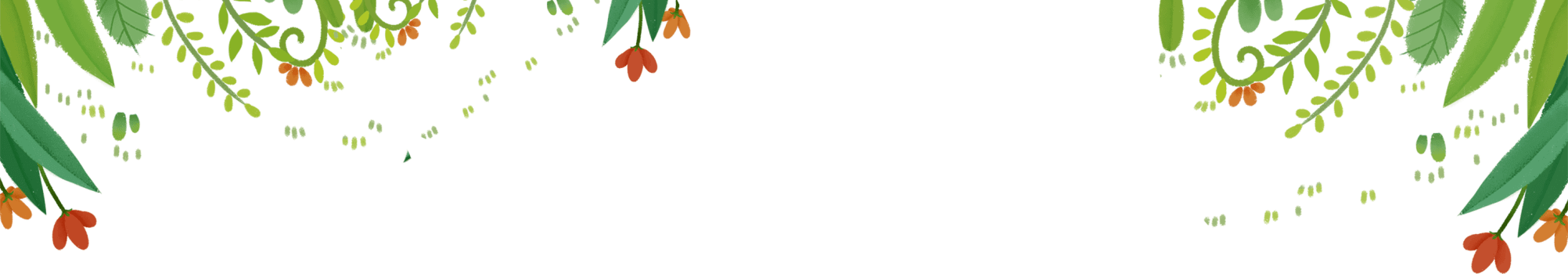 读/万/卷/书/行/万/里/路
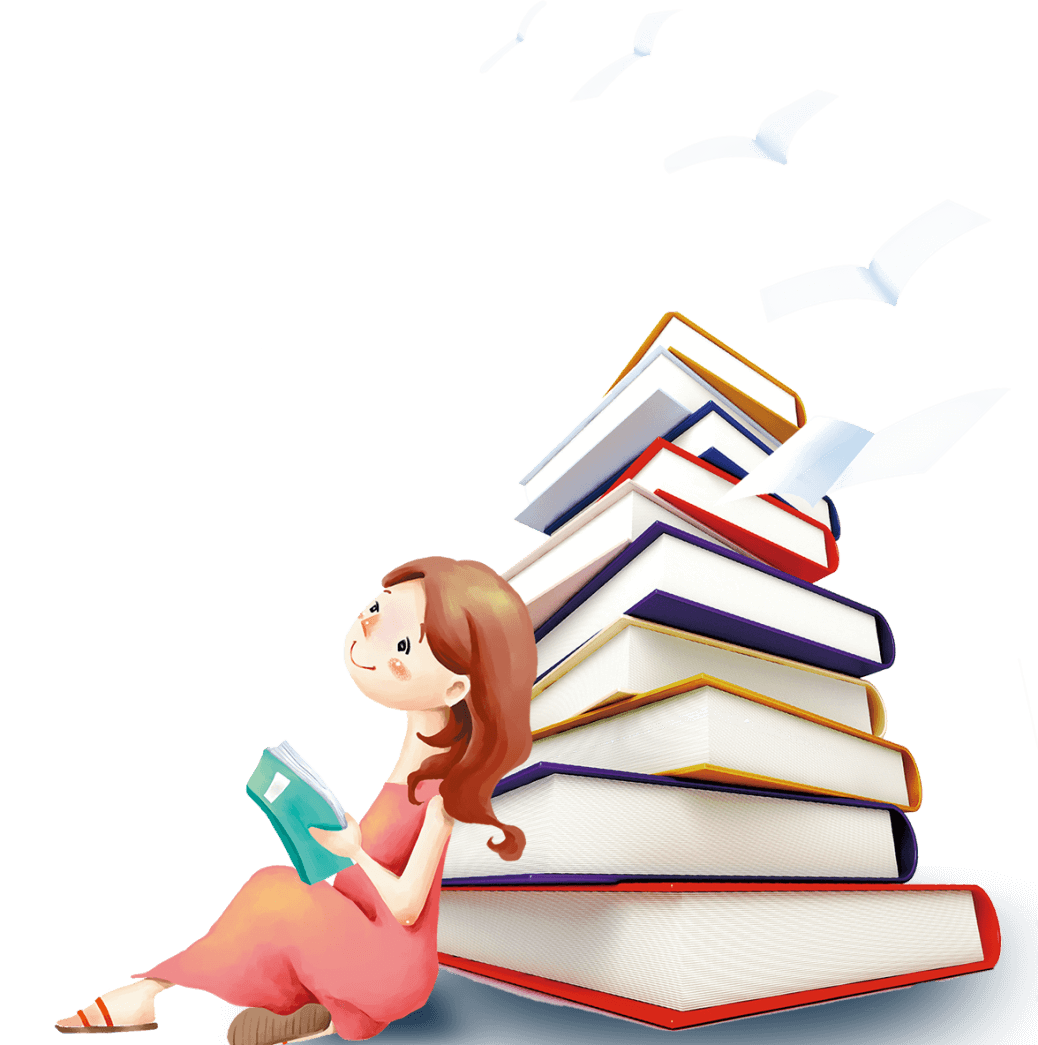 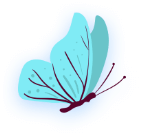 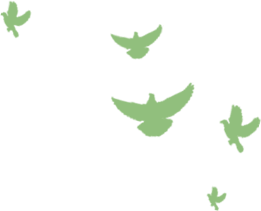 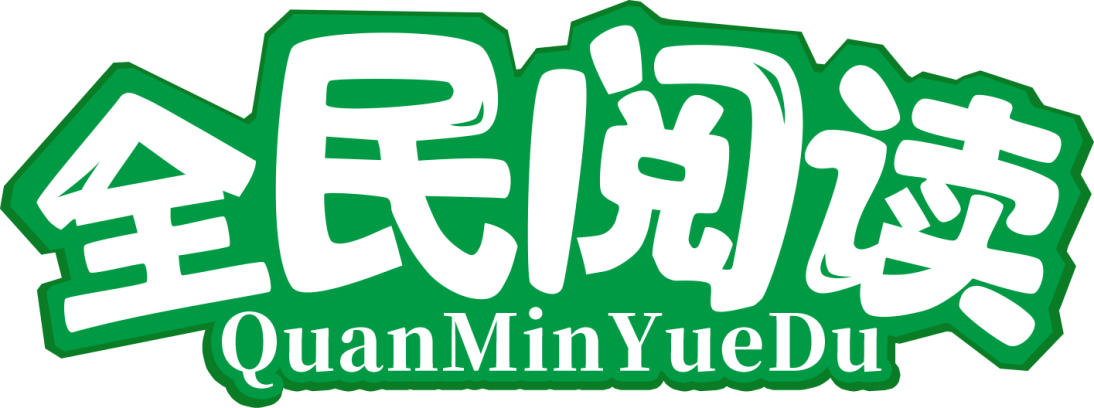 插画风读书分享全民阅读主题
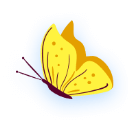 汇报人：优品PPT
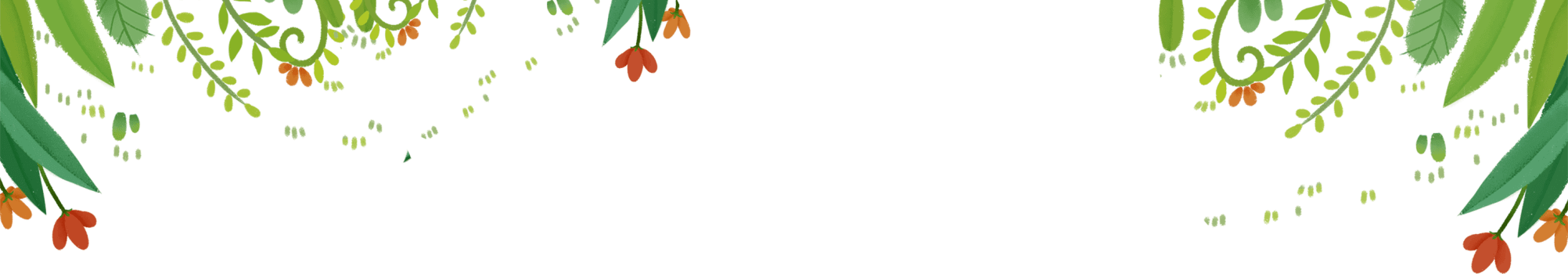 读/万/卷/书/行/万/里/路
Content
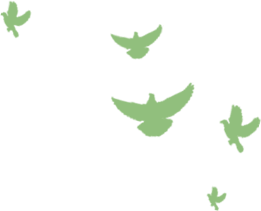 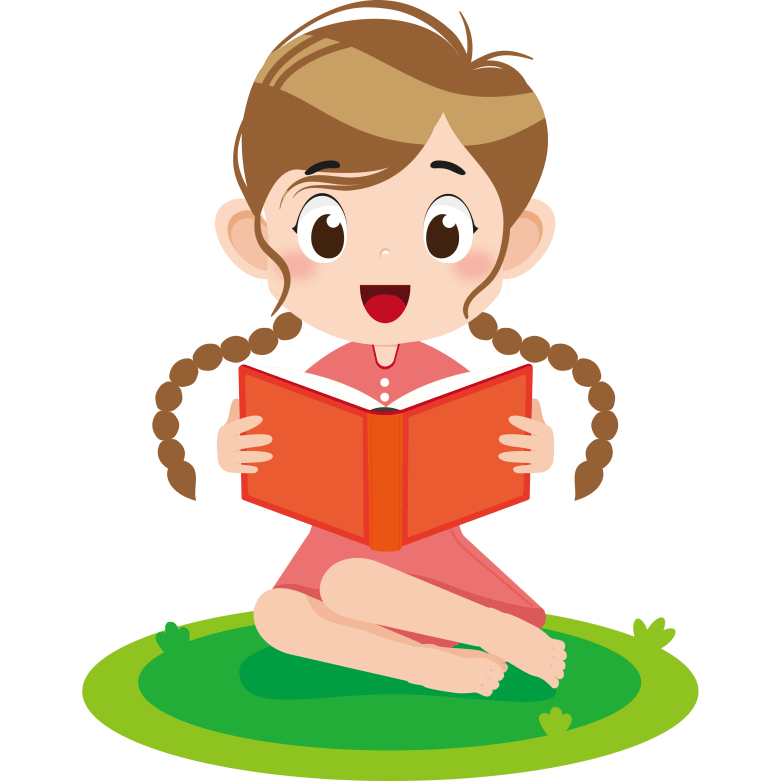 01
02
03
04
读好书的意义
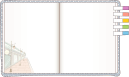 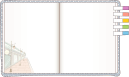 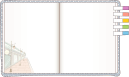 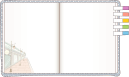 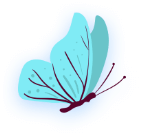 如何选对书
怎样选好书
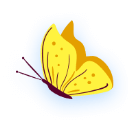 推荐好书单
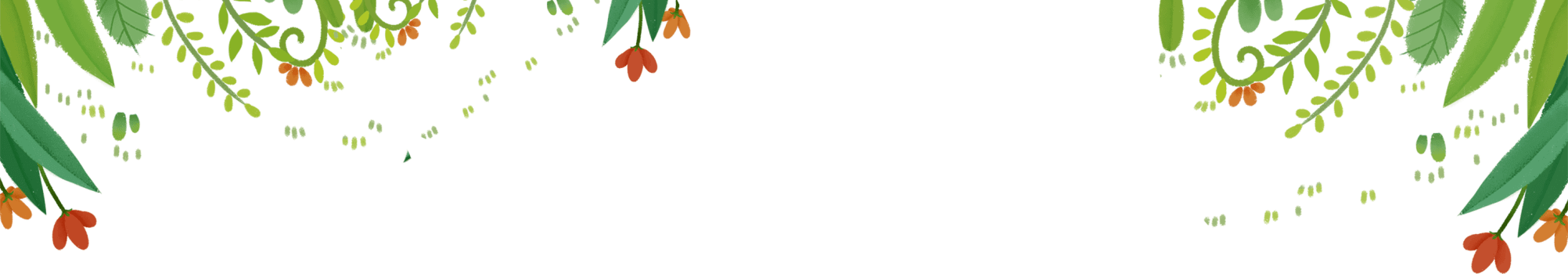 读/万/卷/书/行/万/里/路
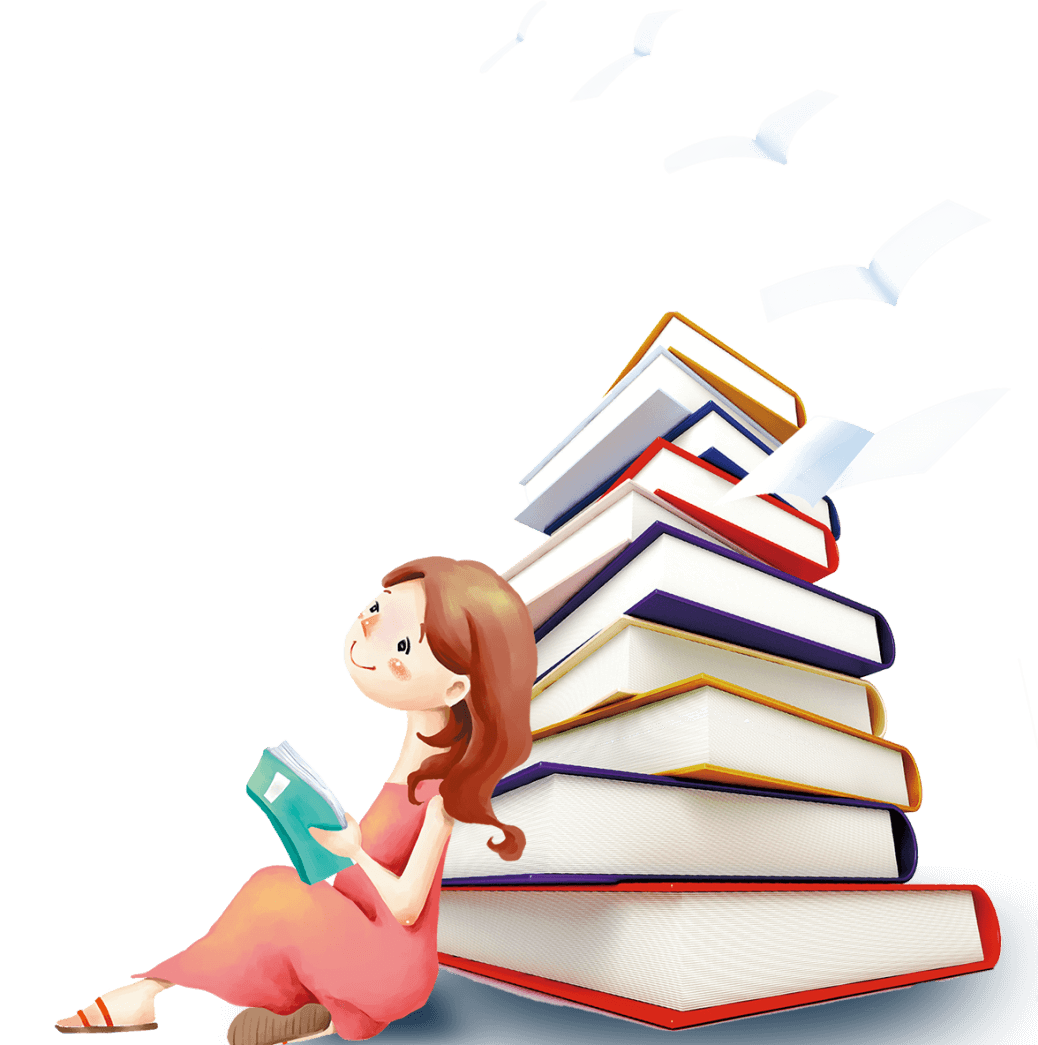 01
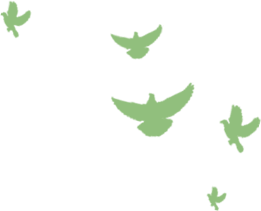 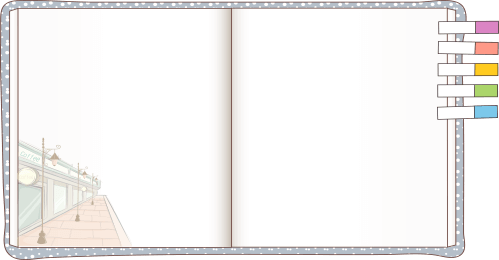 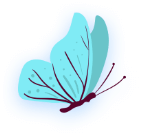 读好书的意义
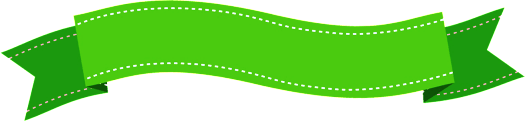 The part one
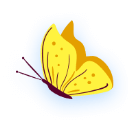 读好书的意义
https://www.ypppt.com/
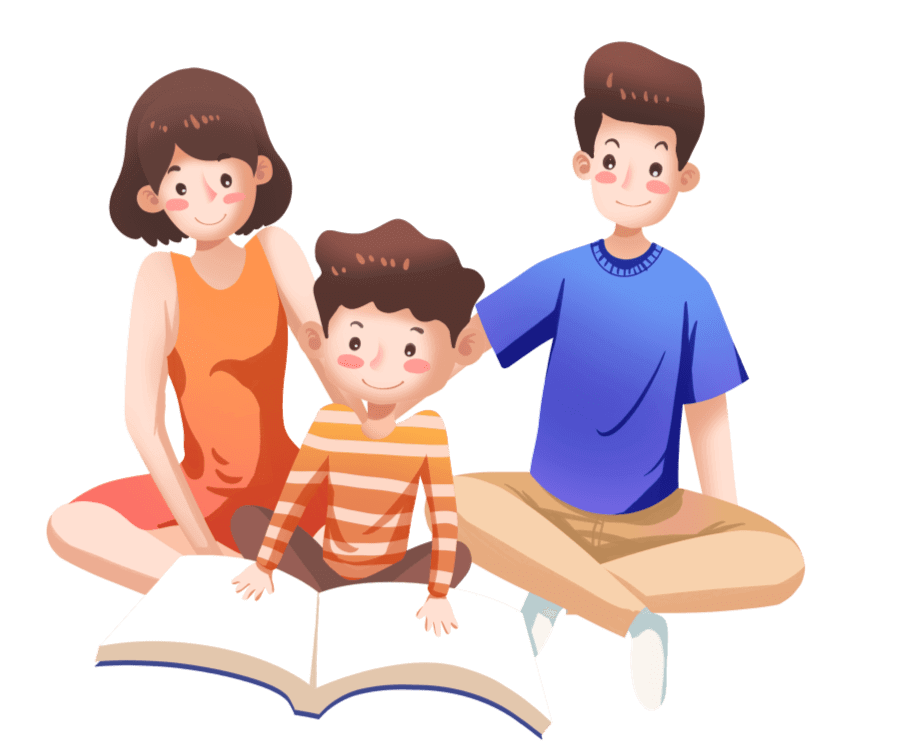 填写段落标题
您的内容打在这里，或者通过复制您的文本后，在此框中选择粘贴，并选择只保留文字。
01
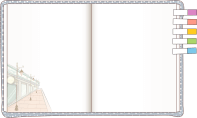 填写段落标题
您的内容打在这里，或者通过复制您的文本后，在此框中选择粘贴，并选择只保留文字。
填写段落标题
您的内容打在这里，或者通过复制您的文本后，在此框中选择粘贴，并选择只保留文字。
读好书的意义
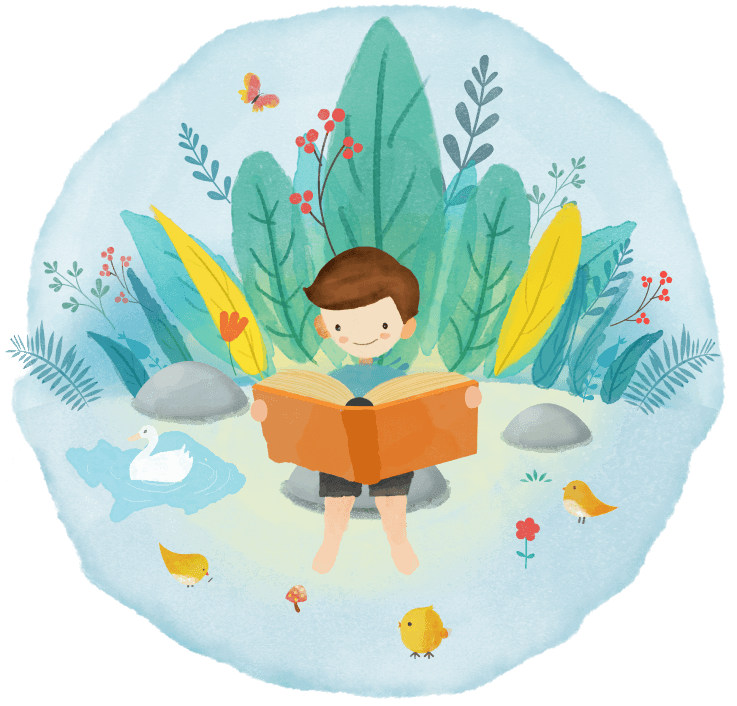 填写段落标题
填写段落标题
01
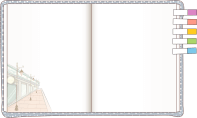 请替换文字内容，修改文字内容，也可以直接复制你的内容到此。请替换文字内容
请替换文字内容，修改文字内容，也可以直接复制你的内容到此。请替换文字内容
填写段落标题
填写段落标题
请替换文字内容，修改文字内容，也可以直接复制你的内容到此。请替换文字内容
请替换文字内容，修改文字内容，也可以直接复制你的内容到此。请替换文字内容
读好书的意义
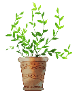 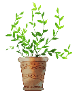 您所需要的本请添加您所需要的文请所需要的文添。
您所需要的本请添加您所需要的文请所需要的文添。
01
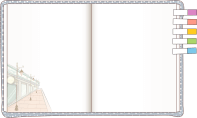 关键词
关键词
2
3
1
4
关键词
关键词
您所需要的本请添加您所需要的文请所需要的文添。
您所需要的本请添加您所需要的文请所需要的文添。
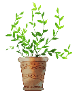 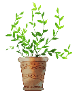 行业PPT模板http://www.1ppt.com/hangye/
读好书的意义
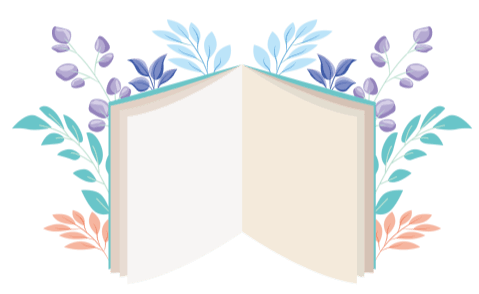 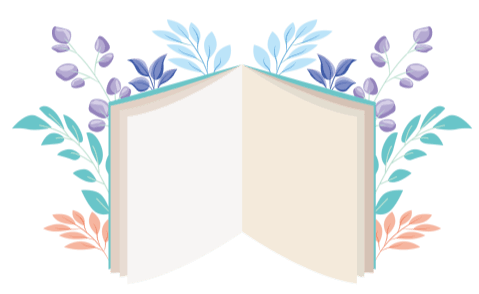 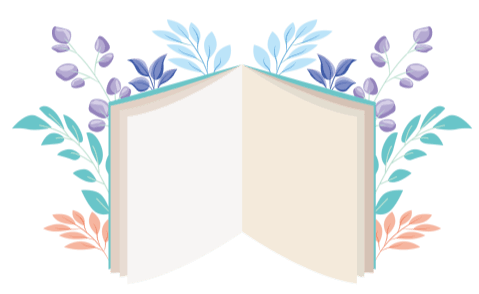 01
A
B
C
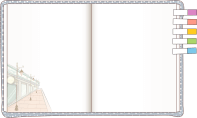 填写段落标题
填写段落标题
填写段落标题
请替换文字内容，修改文字内容，也可以直接复制你的内容到此。请替换文字内容，修改文字内容，也可以直接复制你的内容到此。
请替换文字内容，修改文字内容，也可以直接复制你的内容到此。请替换文字内容，修改文字内容，也可以直接复制你的内容到此。
请替换文字内容，修改文字内容，也可以直接复制你的内容到此。请替换文字内容，修改文字内容，也可以直接复制你的内容到此。
读好书的意义
插画风读书分享
您的内容打在这里，在此框中选择粘贴，并选择只保留文字。
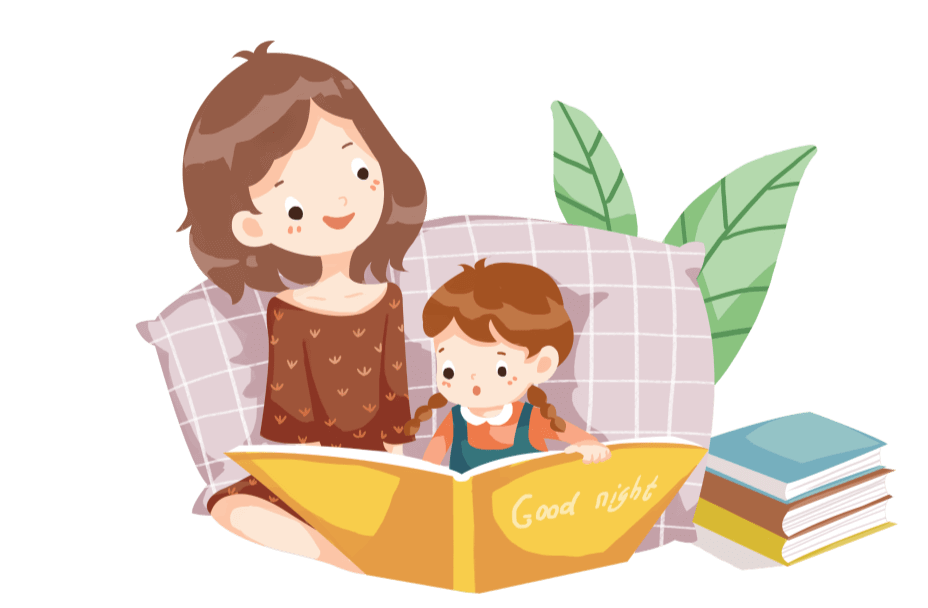 01
70 %
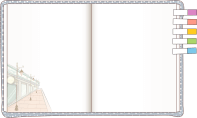 插画风读书分享
您的内容打在这里，在此框中选择粘贴，并选择只保留文字。
80 %
插画风读书分享
您的内容打在这里，在此框中选择粘贴，并选择只保留文字。
90 %
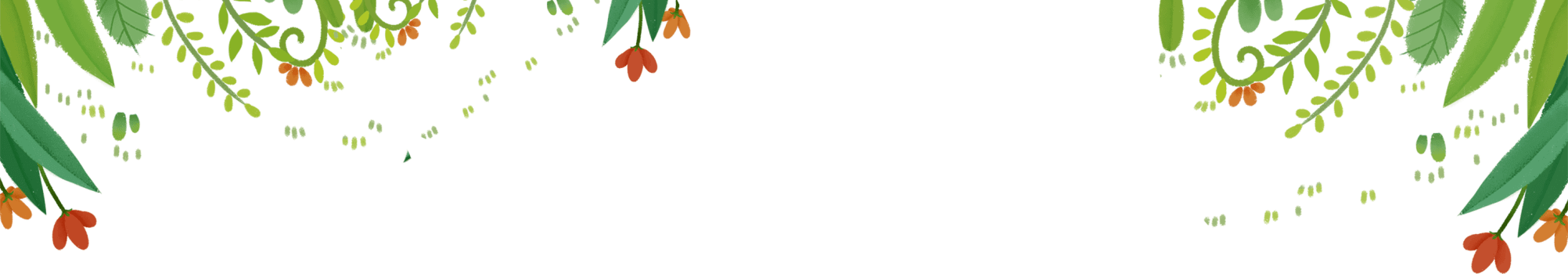 读/万/卷/书/行/万/里/路
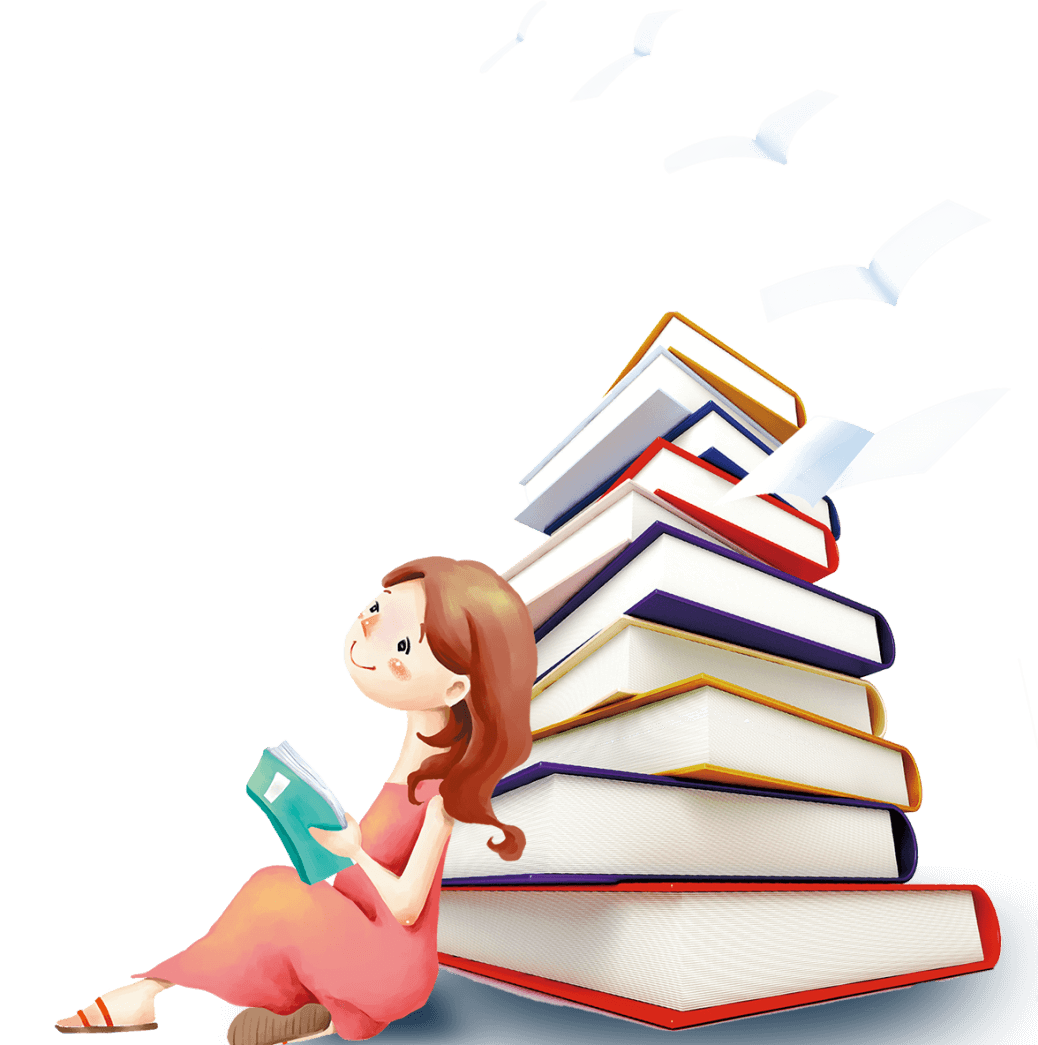 02
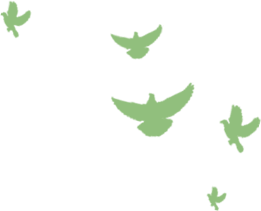 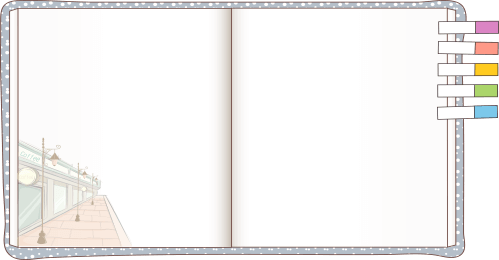 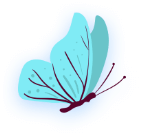 如何选对书
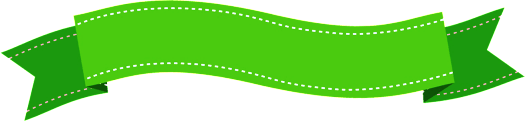 The part two
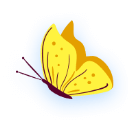 如何选对书
输入您的文本文字，更改文字的颜色或者大小属性。
1
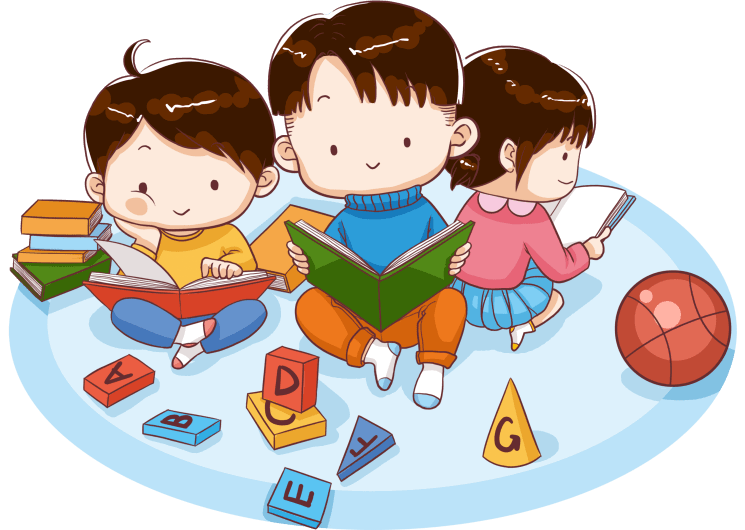 02
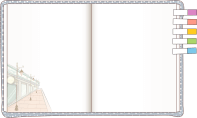 输入您的文本文字，更改文字的颜色或者大小属性。
2
输入您的文本文字，更改文字的颜色或者大小属性。
3
如何选对书
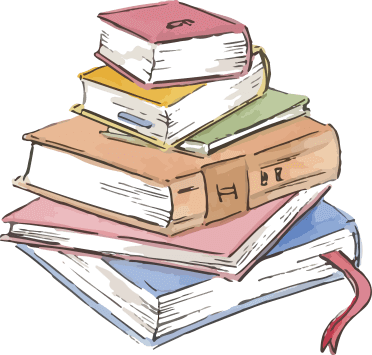 添加标题文本
02
此处添加详细文本描述，建议与标题相关并符合整体语言风格，语言描述尽量简洁生动。尽量将每页幻灯片的字数控制在  200字以内此处添加详细文本描述，建议与标题相关并符合整体语言风格，语言描述尽量简洁生动。
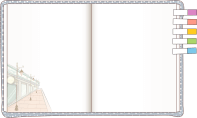 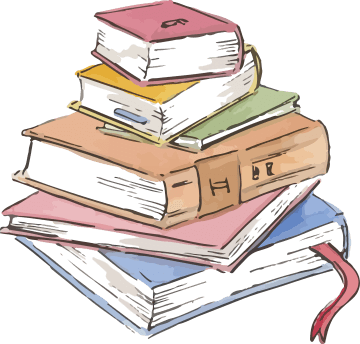 添加标题文本
此处添加详细文本描述，建议与标题相关并符合整体语言风格，语言描述尽量简洁生动。尽量将每页幻灯片的字数控制在  200字以内此处添加详细文本描述，建议与标题相关并符合整体语言风格，语言描述尽量简洁生动。
如何选对书
在此添加标题
01
02
单击添加详细文字说明，或复制文本黏贴自此右键只保留文字单击添加详细文字说明，或复制文本黏贴
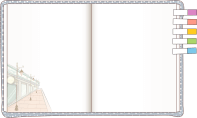 添加标题
添加标题
添加标题
请在此处输入具体想要描述的内容，言简意赅。
请在此处输入具体想要描述的内容，言简意赅。
请在此处输入具体想要描述的内容，言简意赅。
在此添加标题
02
单击添加详细文字说明，或复制文本黏贴自此右键只保留文字单击添加详细文字说明，或复制文本黏贴
在此添加标题
03
单击添加详细文字说明，或复制文本黏贴自此右键只保留文字单击添加详细文字说明，或复制文本黏贴
如何选对书
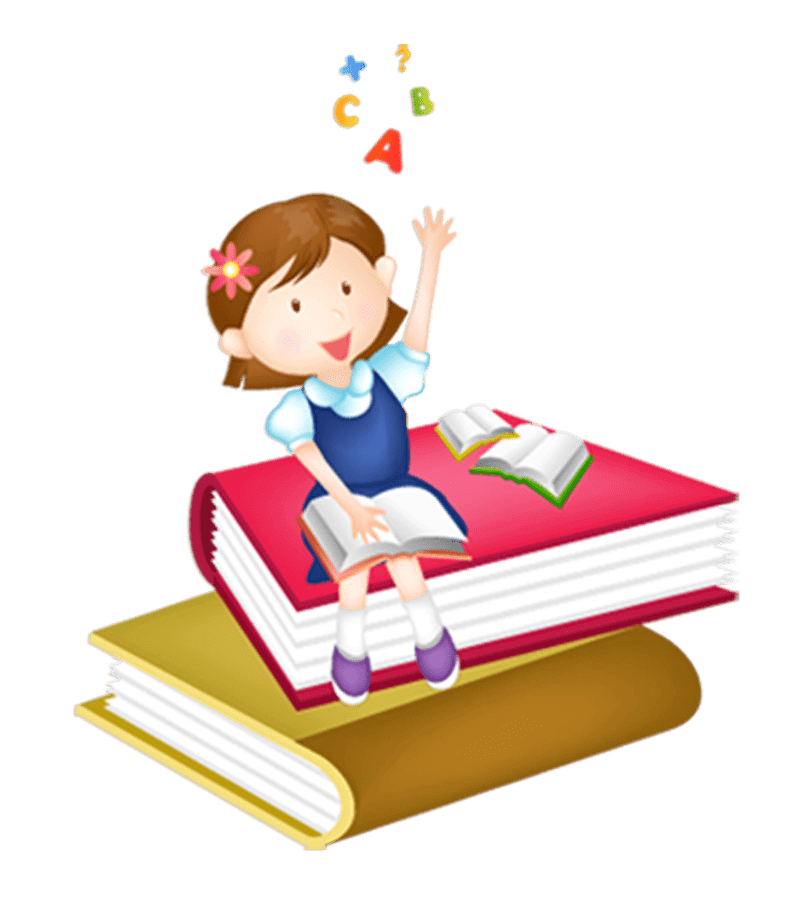 02
在此添加标题
在此添加标题
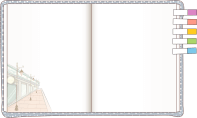 单击添加详细文字说明，或复制文本黏贴自此右键只保留文字单击添加详细
单击添加详细文字说明，或复制文本黏贴自此右键只保留文字单击添加详细
在此添加标题
在此添加标题
单击添加详细文字说明，或复制文本黏贴自此右键只保留文字单击添加详细
单击添加详细文字说明，或复制文本黏贴自此右键只保留文字单击添加详细
[Speaker Notes: https://www.ypppt.com/]
如何选对书
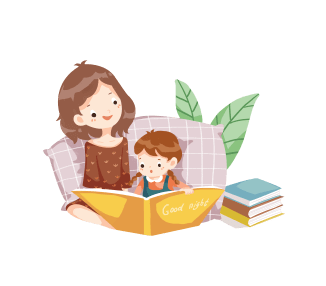 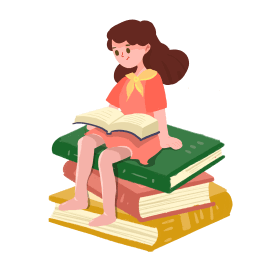 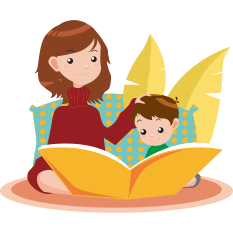 02
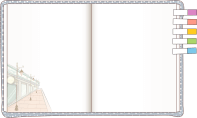 01
02
03
填写段落标题
填写段落标题
填写段落标题
请替换文字内容，修改文字内容，也可以直接复制你的内容到此。请替换文字内容，修改文字内容，也可以直接复制你的内容到此。
请替换文字内容，修改文字内容，也可以直接复制你的内容到此。请替换文字内容，修改文字内容，也可以直接复制你的内容到此。
请替换文字内容，修改文字内容，也可以直接复制你的内容到此。请替换文字内容，修改文字内容，也可以直接复制你的内容到此。
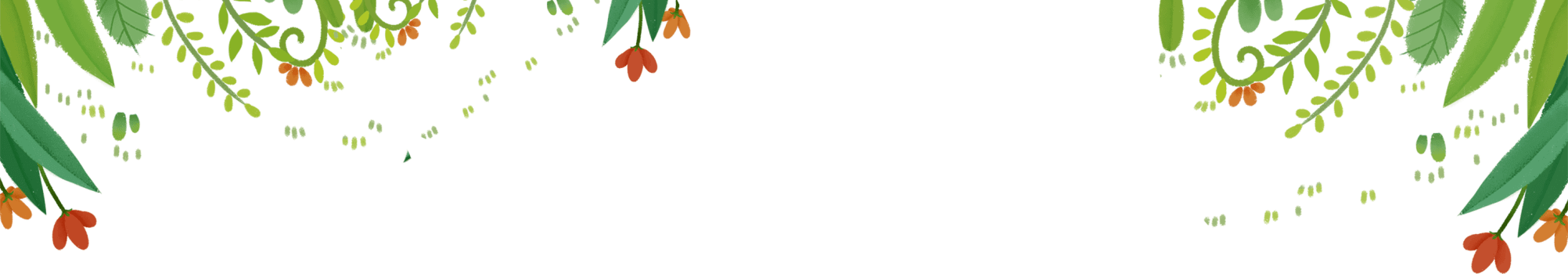 读/万/卷/书/行/万/里/路
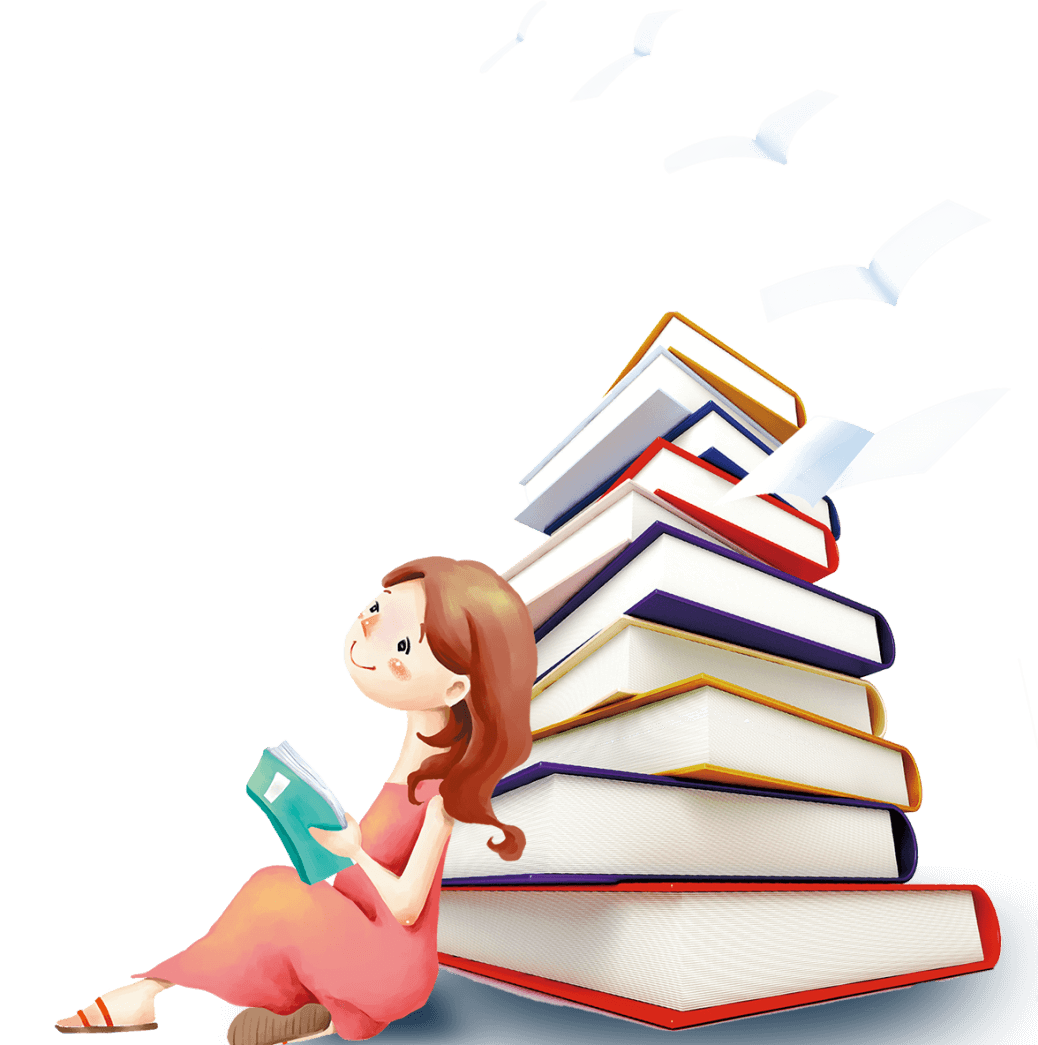 03
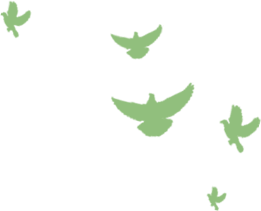 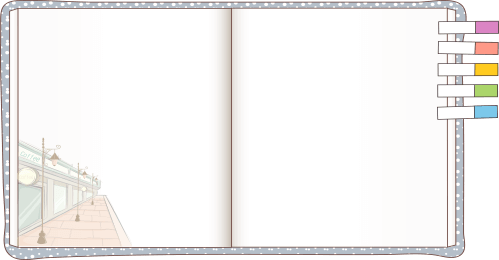 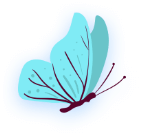 怎样选好书
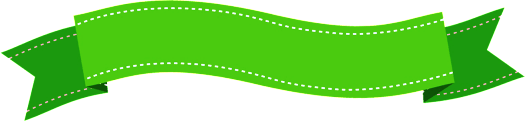 The part three
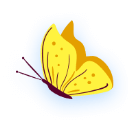 怎样选好书
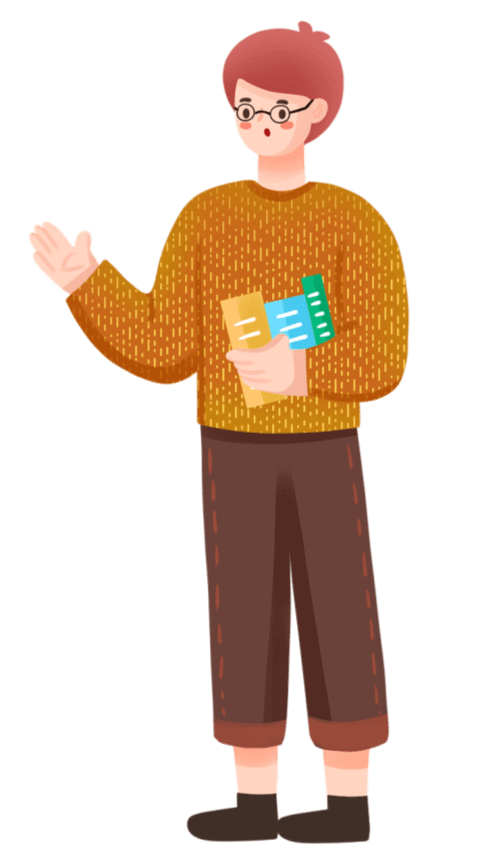 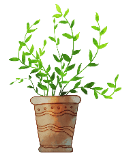 您的内容打在这里，或者通过复制您的文本后，在此框中选择粘贴，并选择只保留文字。
标题文本
03
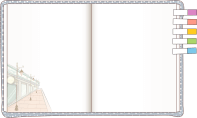 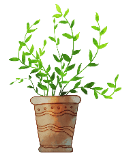 您的内容打在这里，或者通过复制您的文本后，在此框中选择粘贴，并选择只保留文字。
标题文本
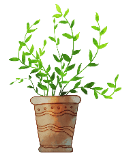 您的内容打在这里，或者通过复制您的文本后，在此框中选择粘贴，并选择只保留文字。
标题文本
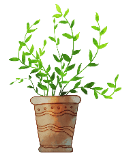 您的内容打在这里，或者通过复制您的文本后，在此框中选择粘贴，并选择只保留文字。
标题文本
怎样选好书
填写段落标题
A
C
请替换文字内容，修改文字内容，也可以直接复制你的内容到此。请替换文字内容，修改文字内容，也可以直接复制你的内容到此。
03
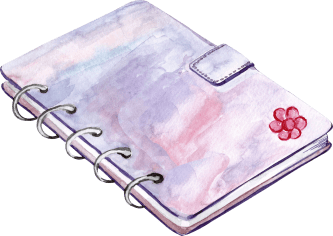 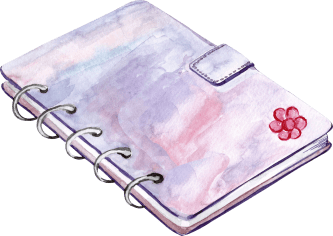 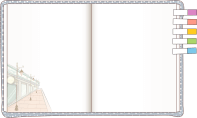 填写段落标题
填写段落标题
b
请替换文字内容，修改文字内容，也可以直接复制你的内容到此。请替换文字内容，修改文字内容，也可以直接复制你的内容到此。
请替换文字内容，修改文字内容，也可以直接复制你的内容到此。请替换文字内容，修改文字内容，也可以直接复制你的内容到此。
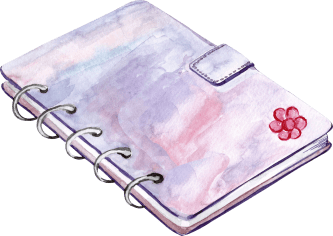 怎样选好书
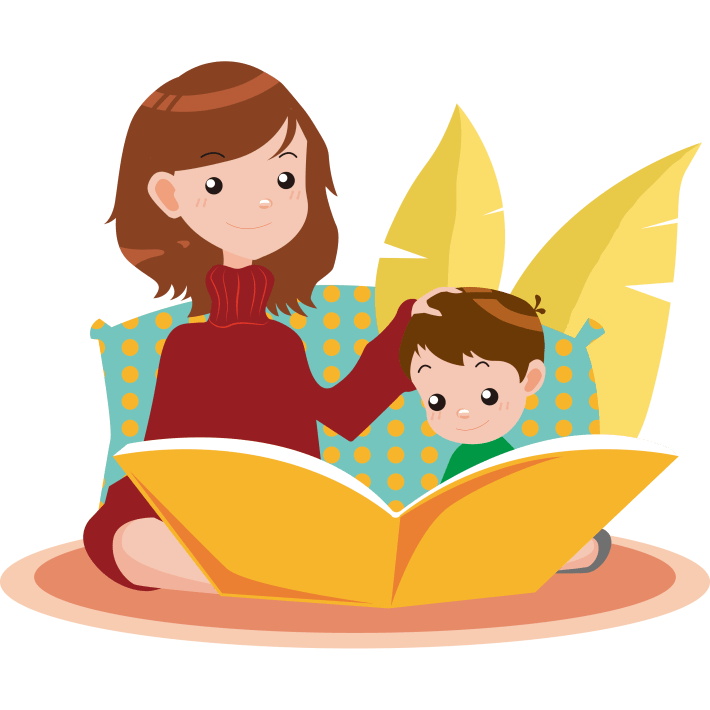 03
填写段落标题
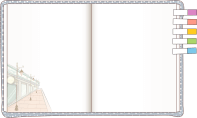 您的内容打在这里，或者通过复制您的文本后，在此框中选择粘贴，并选择只保留文字。
填写段落标题
您的内容打在这里，或者通过复制您的文本后，在此框中选择粘贴，并选择只保留文字。
怎样选好书
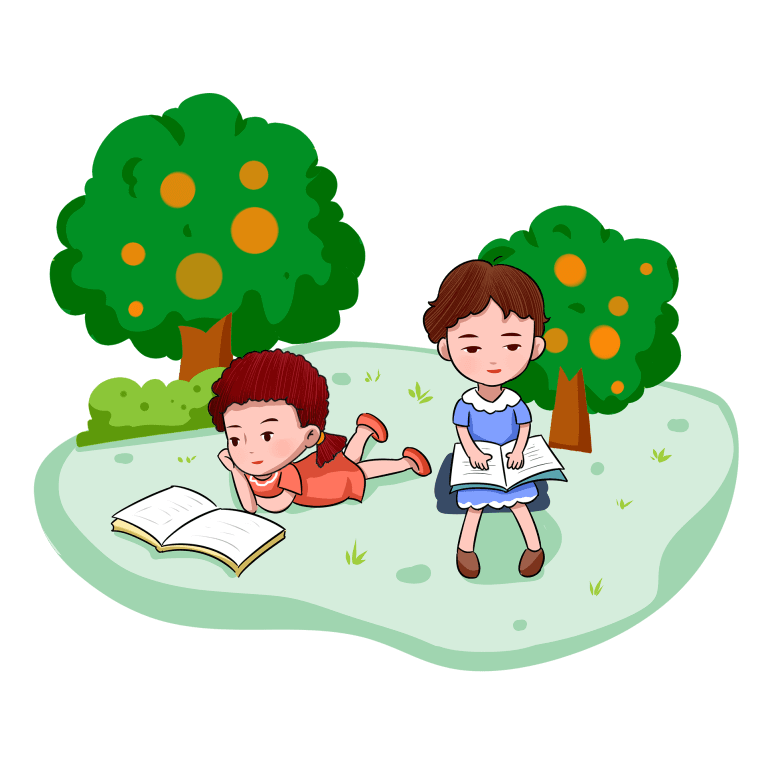 填写段落标题
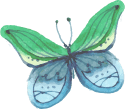 您的内容打在这里，或者通过复制您的文本后，在此框中选择粘贴，并选择只保留文字。
03
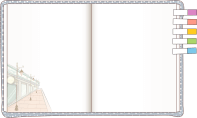 填写段落标题
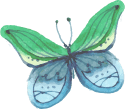 您的内容打在这里，或者通过复制您的文本后，在此框中选择粘贴，并选择只保留文字。
填写段落标题
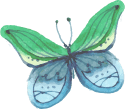 您的内容打在这里，或者通过复制您的文本后，在此框中选择粘贴，并选择只保留文字。
怎样选好书
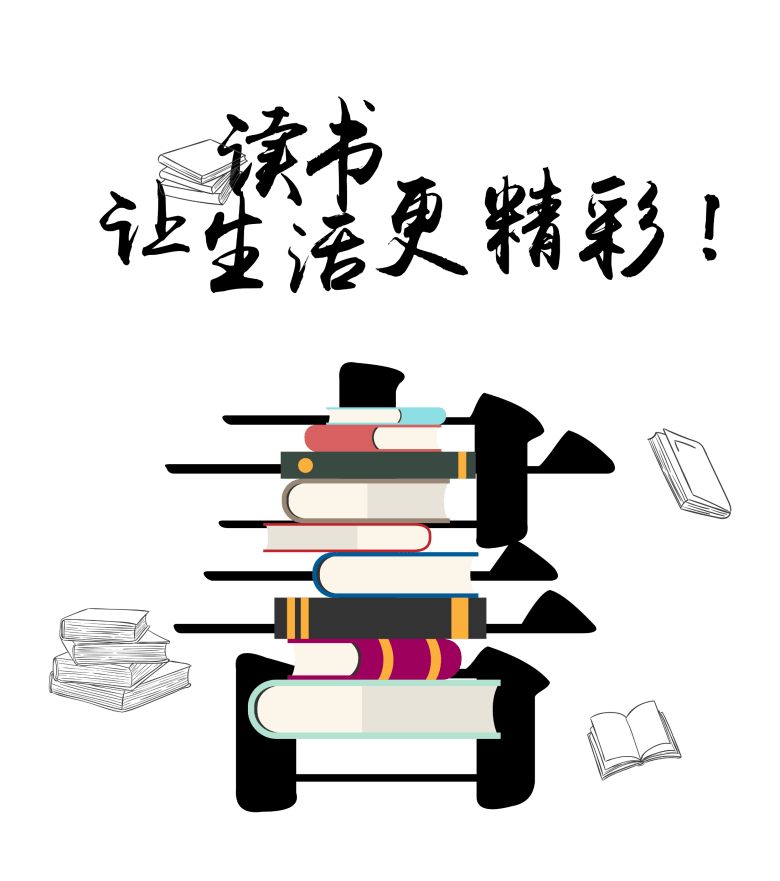 03
02
01
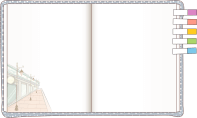 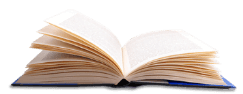 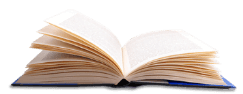 填写段落标题
填写段落标题
这里输入简单的文字概述里输入简单文字概述输入简单的文字概述里输入输入里这里输入简单的文字概述
这里输入简单的文字概述里输入简单文字概述输入简单的文字概述里输入输入里这里输入简单的文字概述
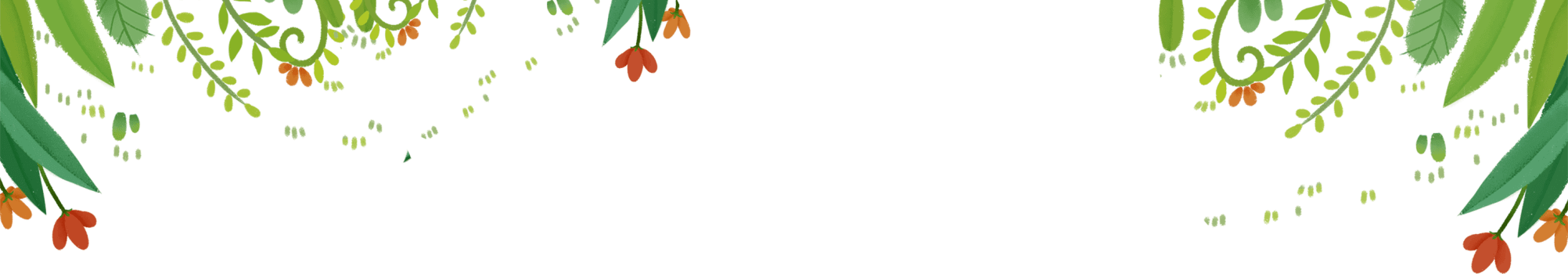 读/万/卷/书/行/万/里/路
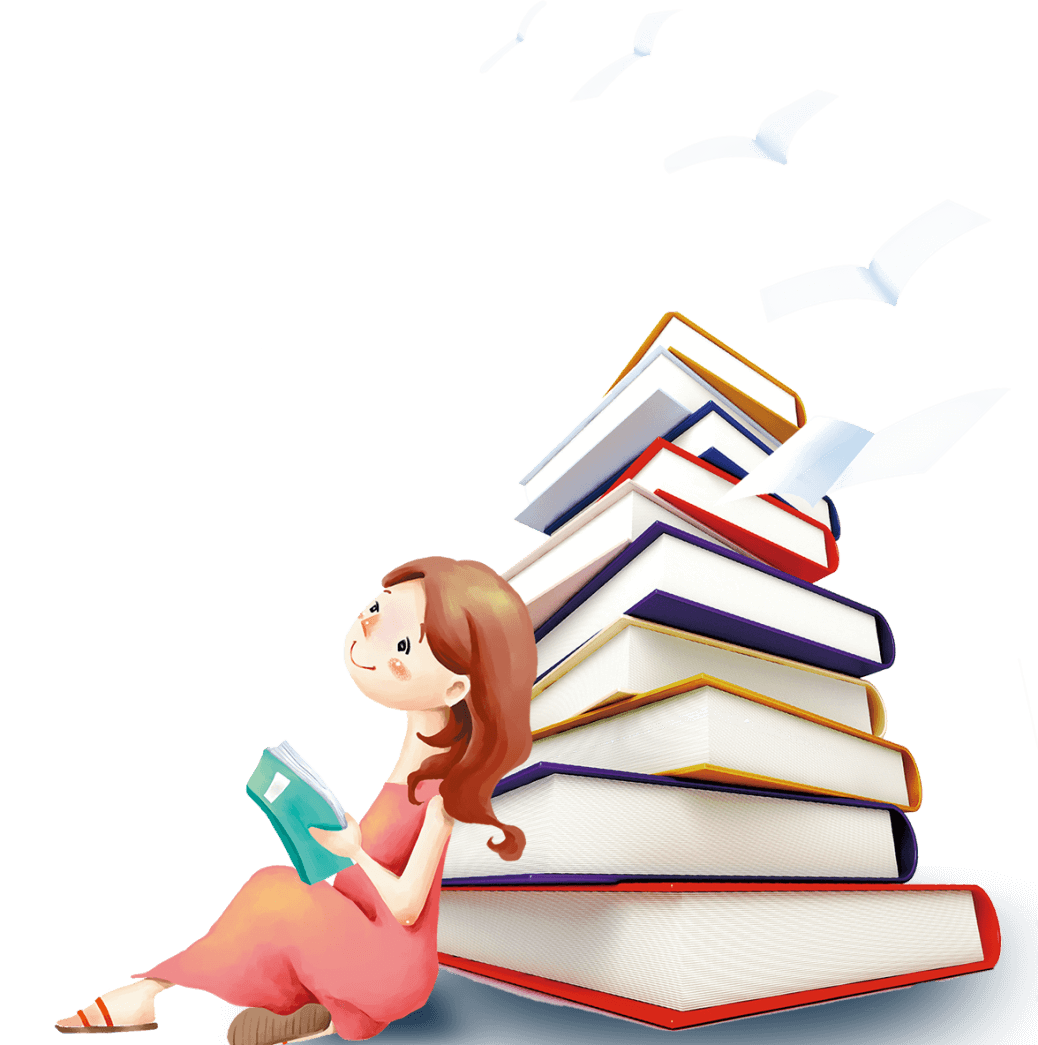 04
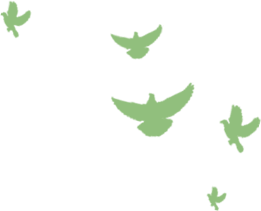 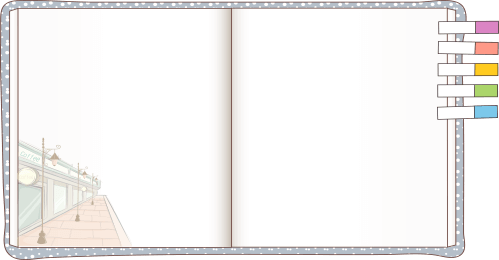 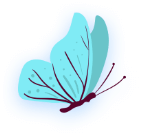 推荐好书单
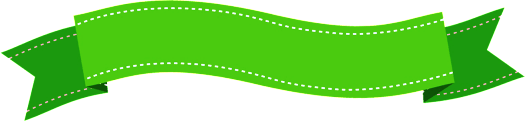 The part four
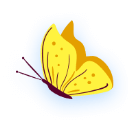 推荐好书单
添加标题内容
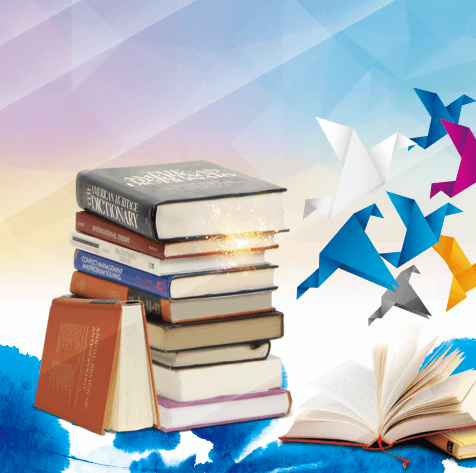 04
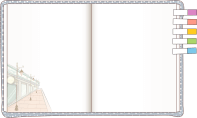 您的内容打在这里，或者通过复制您的文本后，在此框中选择粘贴，并选择只保留文字。您的内容打在这里，或者通过通过复制您的文本。您的内容打在这里，或者通过复制您的文本后，在此框中选择粘贴，并选择只保留文字。
添加标题内容
您的内容打在这里，或者通过复制您的文本后，在此框中选择粘贴，并选择只保留文字。您的内容打在这里，或者通过通过复制您的文本。您的内容打在这里，或者通过复制您的文本后，在此框中选择粘贴，并选择只保留文字。
推荐好书单
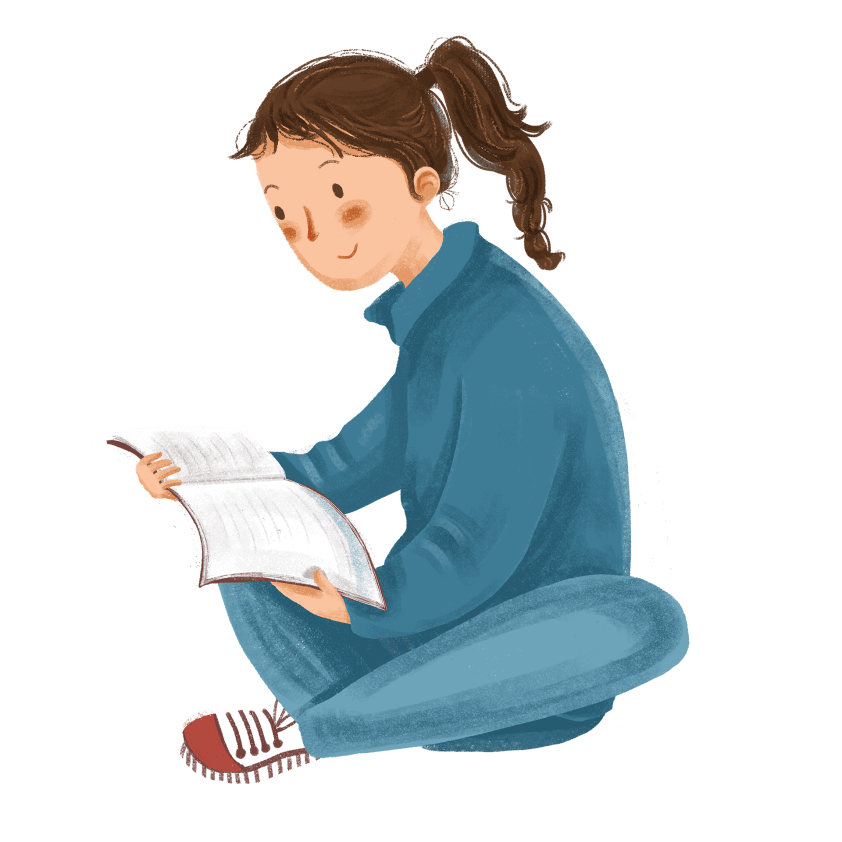 替换文字内容
04
请替换文字内容，修改文字内容，也可以直接复制你的内容到此。
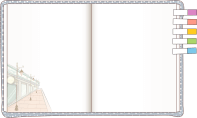 替换文字内容
请替换文字内容，修改文字内容，也可以直接复制你的内容到此。
替换文字内容
请替换文字内容，修改文字内容，也可以直接复制你的内容到此。
推荐好书单
04
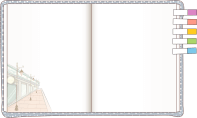 请输入标题
请输入标题
请输入标题
单击添加详细文字说明，或复制文本黏贴自此右键只保留文字单击添加详细文字说明，或复制文本黏贴自此
单击添加详细文字说明，或复制文本黏贴自此右键只保留文字单击添加详细文字说明，或复制文本黏贴自此
单击添加详细文字说明，或复制文本黏贴自此右键只保留文字单击添加详细文字说明，或复制文本黏贴自此
A
B
C
推荐好书单
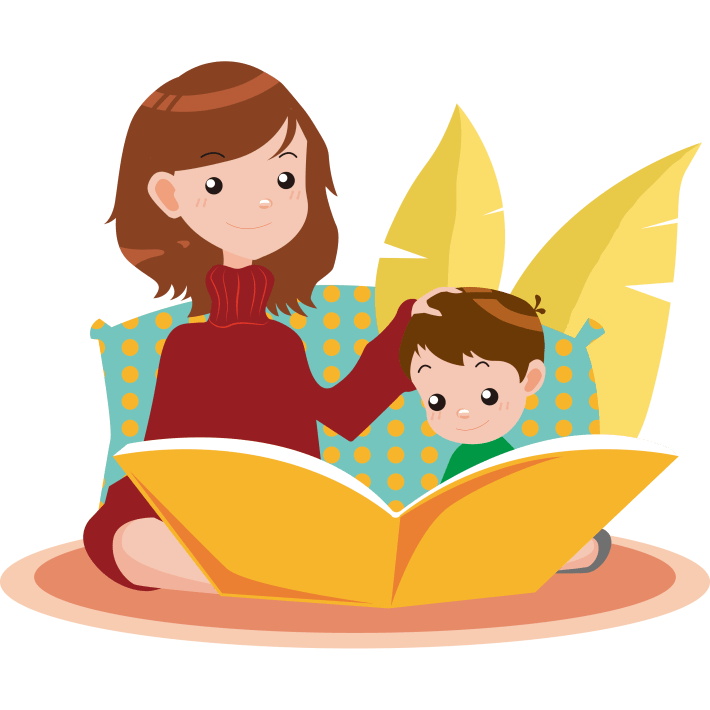 添加标题内容
此处添加详细文本描述，建议与标题相关并符合整体语言风格，语言描述尽量简洁生动。
04
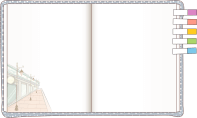 添加标题内容
此处添加详细文本描述，建议与标题相关并符合整体语言风格，语言描述尽量简洁生动。
添加标题内容
此处添加详细文本描述，建议与标题相关并符合整体语言风格，语言描述尽量简洁生动。
推荐好书单
填写段落标题
填写段落标题
请替换文字内容，修改文字内容，也可以直接复制你的内容到此。请替换文字内容，修改文字内容，也可以直接复制你的内容到此。
请替换文字内容，修改文字内容，也可以直接复制你的内容到此。请替换文字内容，修改文字内容，也可以直接复制你的内容到此。
04
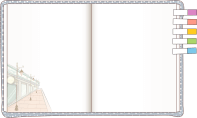 填写段落标题
填写段落标题
请替换文字内容，修改文字内容，也可以直接复制你的内容到此。请替换文字内容，修改文字内容，也可以直接复制你的内容到此。
请替换文字内容，修改文字内容，也可以直接复制你的内容到此。请替换文字内容，修改文字内容，也可以直接复制你的内容到此。
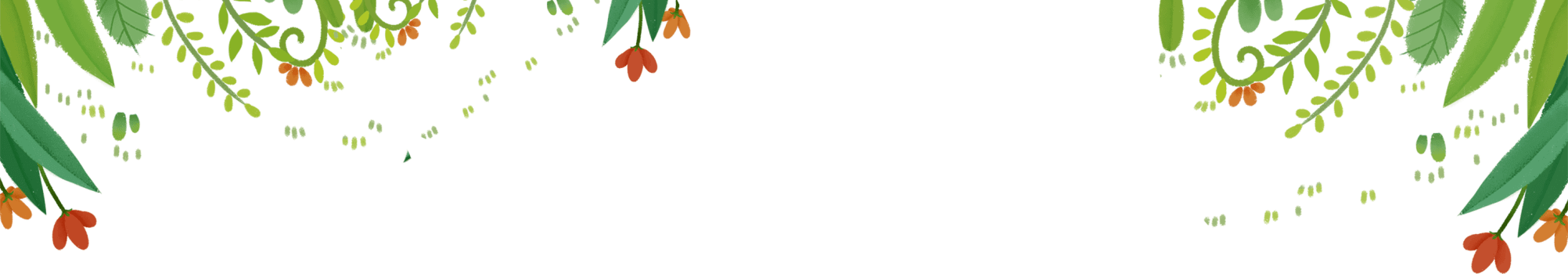 读/万/卷/书/行/万/里/路
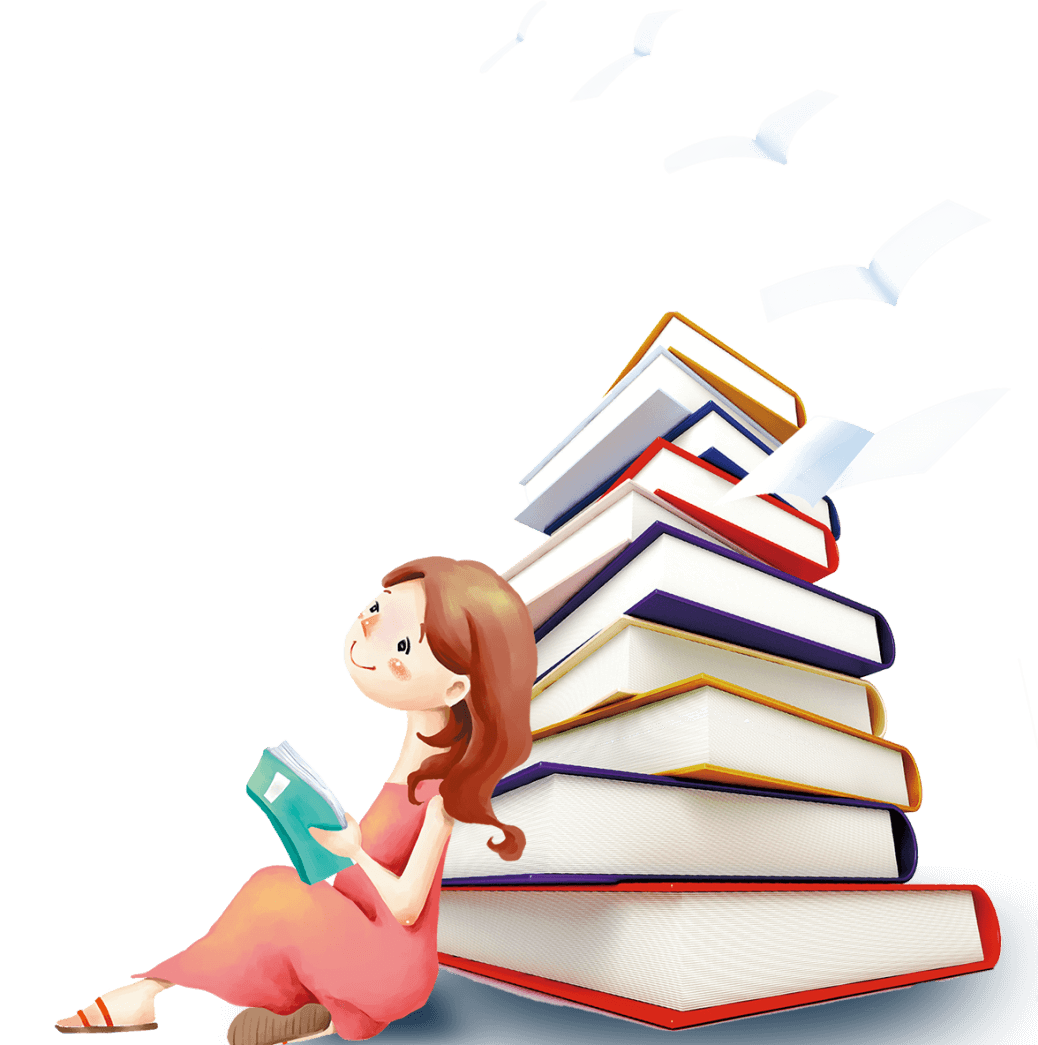 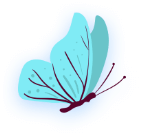 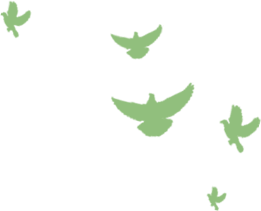 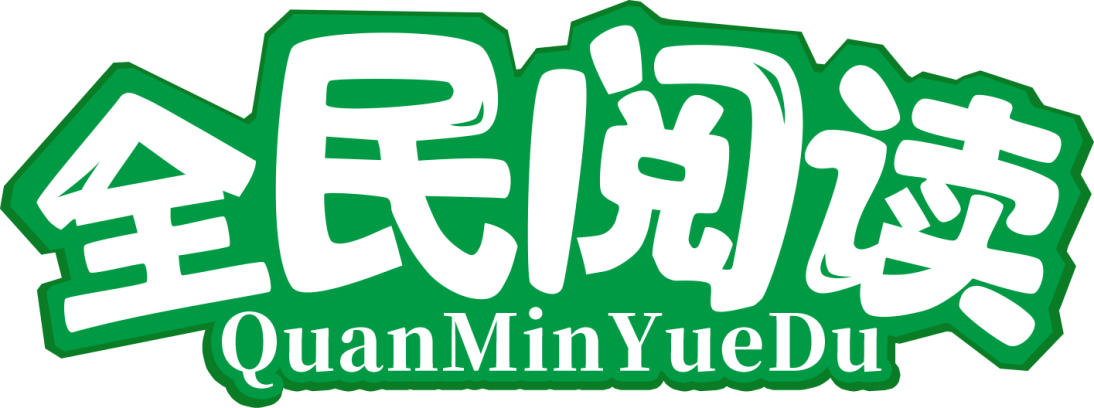 汇报完毕，谢谢大家
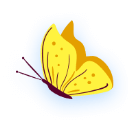 20XX年XX月
更多精品PPT资源尽在—优品PPT！
www.ypppt.com
PPT模板下载：www.ypppt.com/moban/         节日PPT模板：www.ypppt.com/jieri/
PPT背景图片：www.ypppt.com/beijing/          PPT图表下载：www.ypppt.com/tubiao/
PPT素材下载： www.ypppt.com/sucai/            PPT教程下载：www.ypppt.com/jiaocheng/
字体下载：www.ypppt.com/ziti/                       绘本故事PPT：www.ypppt.com/gushi/
PPT课件：www.ypppt.com/kejian/
[Speaker Notes: 模板来自于 优品PPT https://www.ypppt.com/]